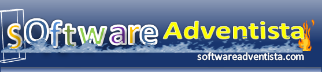 Las áreas de demostración de lealtad
visión de lo que Dios desea que sepamos aplicar en nuestra vida, para ser mayordomos productivos
PROYECTO DE VIDA
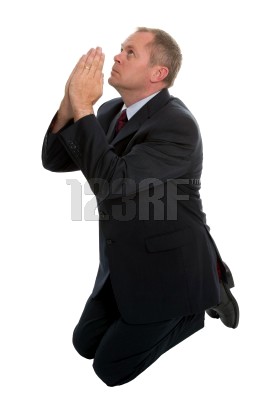 DIOS EXIGE
La santificación de todo nuestro ser: 
“Que Dios mismo, el Dios de paz, los santifique por completo, y conserve todo su ser —espíritu, alma y cuerpo— irreprochable para la venida de nuestro Señor Jesucristo”. (1 Ts 5:23, NVI)
Hebreos 12:14
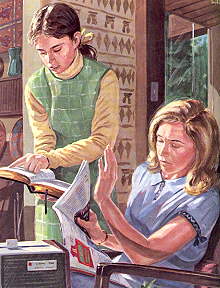 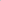 Jesús modelo de mayordomo
“Jesús siguió creciendo en sabiduría y estatura, y cada vez más gozaba del favor de Dios y de toda la gente”. (Lu 2:52)
Requisitos de un mayordomo
El objetivo de la mayordomía
Isaías 43:1; 44:21
“Creador  tuyo, Formador tuyo… Yo te redimí, mío eres tú”.
“Porque mi siervo eres”.
El hombre debe de honrar las inversiones de Dios
El redimido reconoce
El Señorío de Cristo en su vida, mediante la dirección del Espíritu Santo.
Acepta el gobierno divino en todas las áreas de su vida, como el apóstol Pablo: “He sido crucificado con Cristo, y ya no vivo yo sino que Cristo vive en mí. Lo que ahora vivo en el cuerpo, lo vivo por la fe en el Hijo de Dios, quien me amó y dio su vida por mí”.(Gá 2:20)
En lo físico
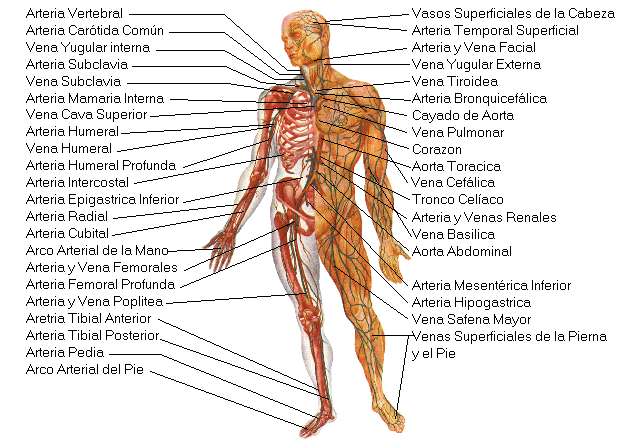 En lo mental
En lo social
En lo espiritual
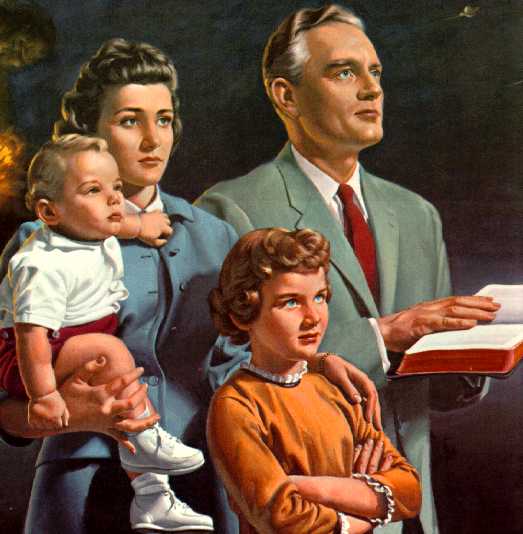 Conclusión
La mayordomía cristiana busca recuperar en el hombre redimido la imagen Dios.
La mayordomía cristiana logra en el hombre el reconocimiento de Dios como Dueño de todo.
La mayordomía cristiana hace vivir al hombre la vida abundante y productiva.
La mayordomía cristiana prepara al hombre redimido para vivir en el reino celestial.